English grade 5 
Chapter 2 Farm and Farming
Unit 4 At A Market
Do they sell clothes? 

Student’s book page 40
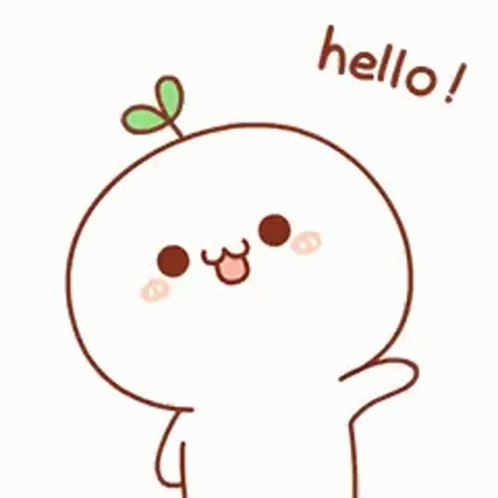 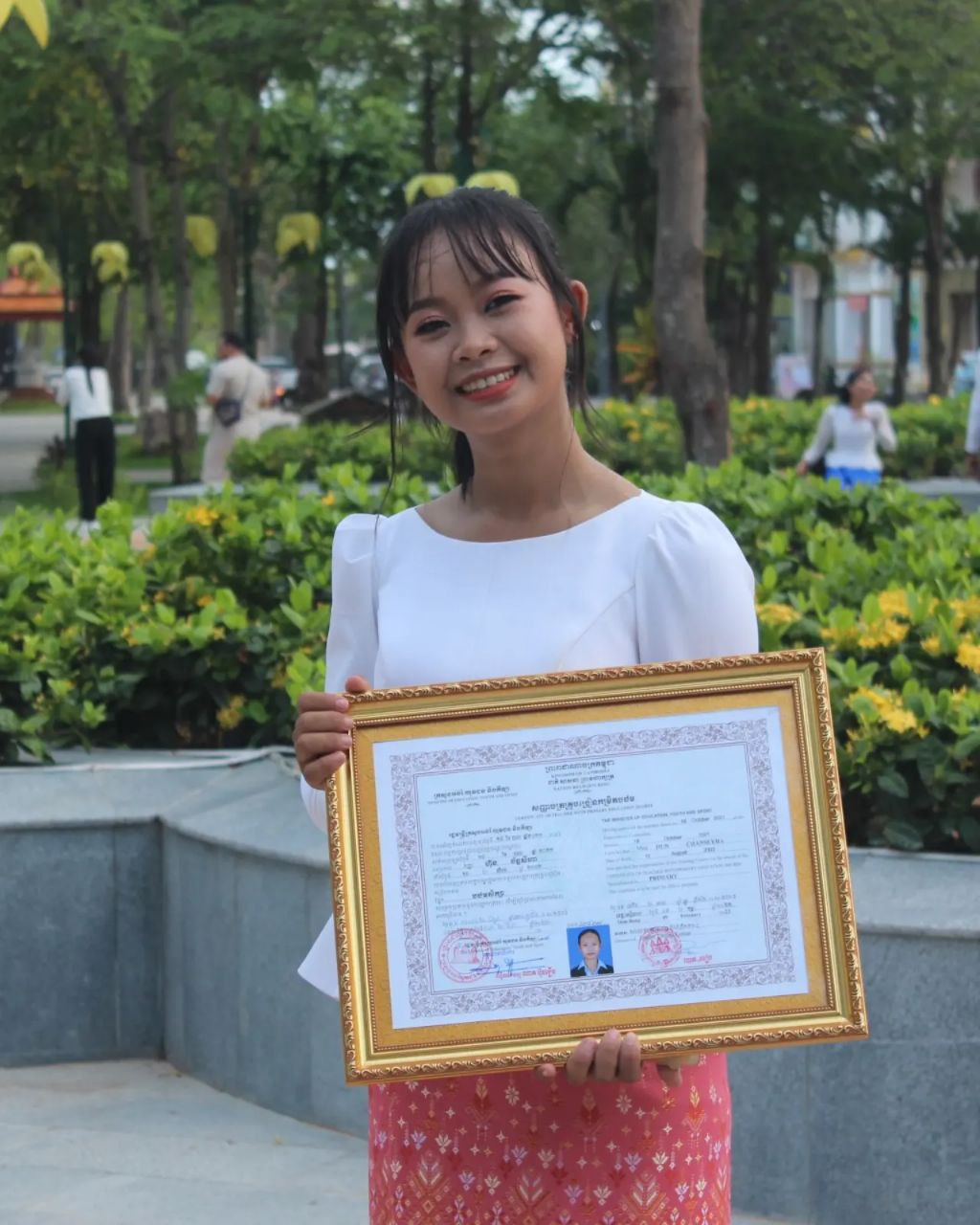 Sell
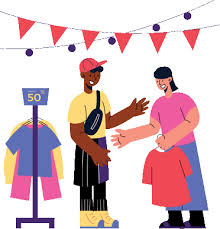 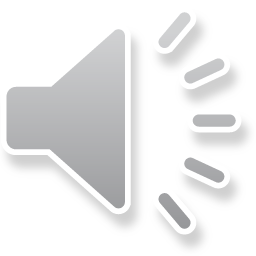 លក់
Clothes
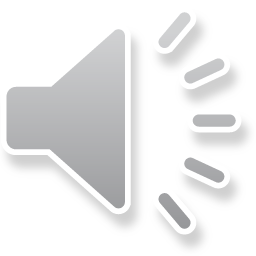 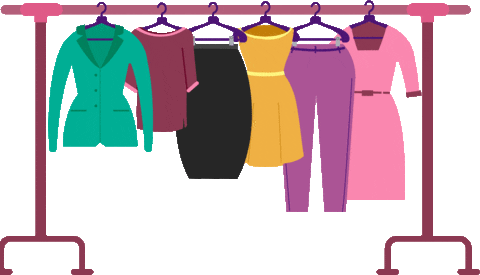 សម្លៀកបំពាក់
Listen and repeat
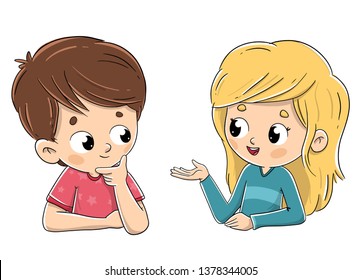 Do they sell clothes?
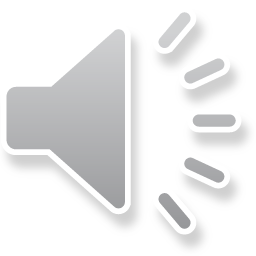 តើពួកគេមានលក់សម្លៀកបំពាក់ឬទេ?
Listen and repeat
Yes, they do / No, they don’t
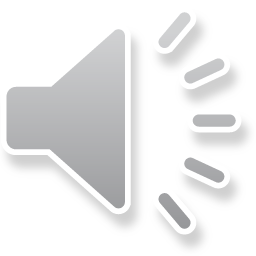 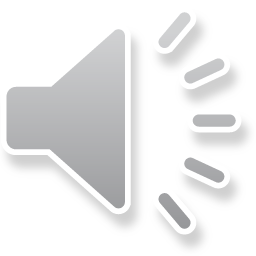 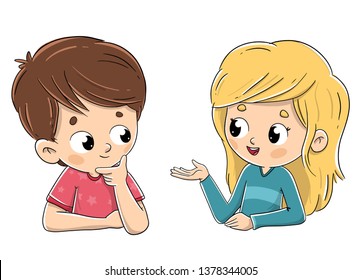 ចាស, ពួកគេលក់សម្លៀកបំពាក់
ទេ,​ ពួកគេមិនលក់សម្លៀកបំពាក់ទេ
Pair work
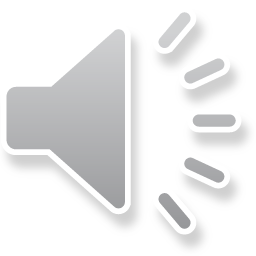 Do they sell clothes?
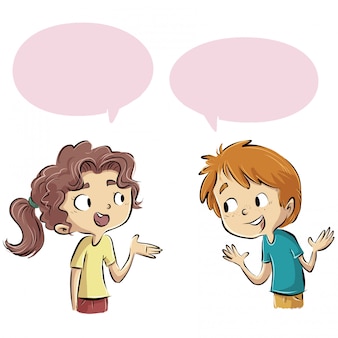 Yes, they do / No, they don’t
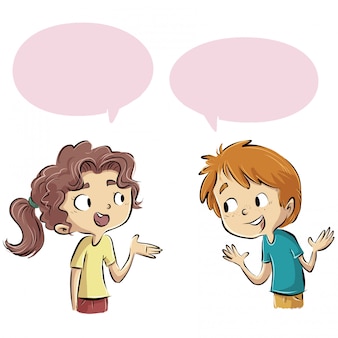 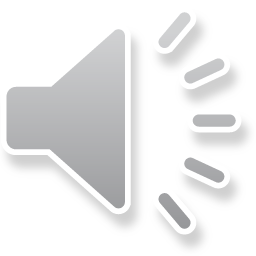 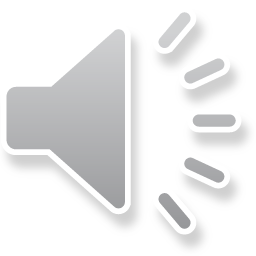 Group work
1
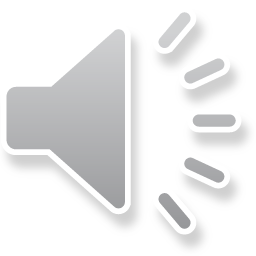 Do they sell clothes?
Yes, they do / No, they don’t 
Do they sell …….?
4
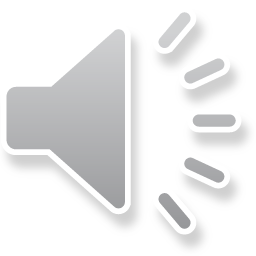 Yes, they do / No, they don’t 
Do they sell ……. ?
2
Yes, they do / No, they don’t 
Do they sell …….?
3
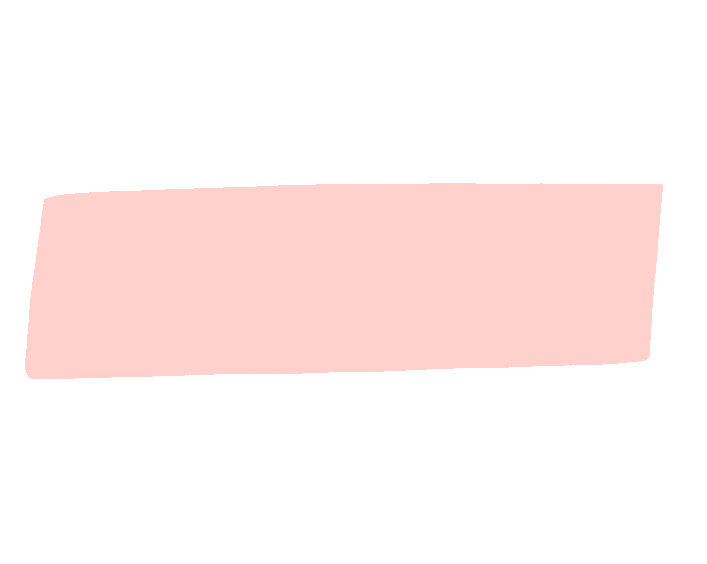 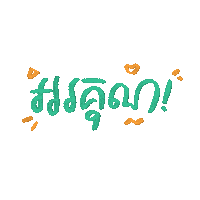 By Hun chanseyha